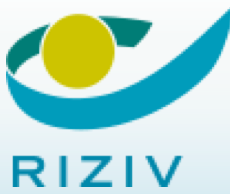 Arbeidsre-integratie van werknemers met burn-out: ontwikkeling van een zorgpad
16-11-2017
Dr. Lotje Lambreghts
Dr. Sofie Vandenbroeck
Prof. Dr. Lode Godderis
Achtergrond
Burn-out:

een syndroom dat bestaat uit (vooral) gevoelens van mentale/emotionele uitputting, een geringe betrokkenheid bij het werk of bij de mensen met wie men werkt, en een gevoel van verminderde bekwaamheid (het gevoel ondermaats te presteren)

een langdurige psychische vermoeidheid ten gevolge van het werk

(Schaufeli,Taris en Houtman 2000)
Achtergrond
“WERK” = systematische, gestructureerde doelgerichte activiteit met een zeker verplichtend karakter (Schaufeli 2007)


werknemers, studenten, mantelzorgers,vrijwilligers …
Doelstellingen
[Speaker Notes: de ontwikkeling van een zorgpad dat werknemers die arbeidsongeschikt zijn omwille van burn-out ondersteunt in hun terugkeer naar werk (bij de eigen werkgever of elders) zodat zij het werk sneller en duurzamer kunnen hervatten vergeleken met mensen die dit zorgpad niet hebben ontvangen
het ontwikkelde zorgpad uittesten door middel van een geclusterde, gerandomiseerde en gecontroleerde studie (RCT)
een procesevaluatie uitvoeren om zo concreet mogelijke aanbevelingen te kunnen formuleren voor de implementatie van het zorgpad in de dagelijkse praktijk]
Doelstellingen: planning
Ontwikkeling zorgpad
Ontwikkeling zorgpad
Grijze literatuur: 

bestaande initiatieven in België
rapporten van overheidsinstanties
guidelines
Ontwikkeling zorgpad
Ontwikkeling zorgpad
Systematische literatuurstudie:

interventies gericht naar werknemers die arbeidsongeschikt zijn owv burn-out

                 - interventies gericht naar het individu
                 - interventies gericht naar de werkplaats
                 - combinatie van beide
Systematische literatuurstudie
Soorten interventies:

individuele interventie: 5 
interventie op de werkplaats: 2
individuele interventie + interventie op de werkplaats: 3   


   => Significante verbetering van terugkeer naar werk
0
2
2
Ontwikkeling zorgpad
Stakeholders
Groepsinterviews met de stakeholders/uitvoerders van het zorgpad:

Huisartsen
Arbeidsgeneesheren
Psychologen, PAPS-en, jobcoaches
Adviserend geneesheren
Psychiaters
1ste ontwerp zorgpad
terugkeer naar
eigen WG
opvolging
informatie
exploratie
start bij
andere WG
opvolging
Focusgroepen: thema’s
VASTSTELLEN VAN BURN-OUT

“Je weet niet altijd goed wat je ermee moet doen, is het nu een burn-out of is het geen burn-out?”

“Ik vind de impact van de diagnose, of het nonchalant gebruik van de diagnose een factor die zo reëel is en die in de weg kan staan”

“We moeten als huisarts op een wetenschappelijk onderbouwde manier de diagnose van burn-out kunnen stellen, dat is primordiaal”
Focusgroepen: thema’s
TOT RUST LATEN KOMEN OF TOT RUST HELPEN KOMEN

“Enkele maanden rust voorschrijven.”

“Dat is een mythe en die moet zo snel mogelijk de wereld uit geholpen worden.”

“Er is veel onwetendheid rond: hoe moet ik nu actief herstellen.”
Focusgroepen: thema’s
DOORVERWIJZING NAAR PSYCHOLOOG

“Zo snel mogelijk doorverwijzen, het heeft geen zin om daarmee te wachten.”

“Ik vind 3 weken heel kort om door te verwijzen.”
Focusgroepen: thema’s
COMMUNICATIE TUSSEN STAKEHOLDERS

“Als psycholoog ben ik bezig met welzijn, herstel, helen, maar mijn eerste focus is niet het werk.”

“Een soort van flowdiagram, zodat we allemaal goed weten wat we aan het doen zijn en waarom we dat aan het doen zijn.”
Focusgroepen: thema’s
COÖRDINATIE VAN HET ZORGPAD


alle mogelijke actoren zijn vermeld
Ontwikkeling zorgpad
Zorgpad
Start voorbereiding werkhervatting
Consult 2 huisarts
Week 8 -12
Consult 1 huisarts
Consult 3 huisarts
Week 1
Consult 4 huisarts
Week 4 – 8
Week 0
Week 12
Week 4
2017
2017
Week 1
Week 12
Week 8
Today
Week 4
Week 8
Verslag psycholoog
Start psycholoog (max 10 sessies)
Start
Werk-
hervatting
Informatie
Exploratie
Terugkeer naar werk
Opvolging
Zorgpad: communicatie
Boekje
Informatie over de rol van de verschillende zorgverleners, instanties, organisaties, KB re-integratie …
Leidraad doorheen het zorgpad
Communicatiemiddel: contactgegevens, afspraken, checklists, …
Zorgpad en KB re-integratie
Adviserend geneesheer
Medisch-sociaal onderzoek
Inschatting
Re-integratieplan
-nota psycholoog (w4)
-verslag psycholoog (w8)
Zonder arbeidsovereenkomst
Met arbeidsovereenkomst
Arbeids-geneesheer
Re-integratieplan
Onderzoek
Aanvraag
-verslag psycholoog
-boekje
vroegere opstart re-integratietraject
betere communicatie tussen de
      verschillende actoren
-consulten HA
-boekje (contact-gegevens, info KB)
werknemer/huisarts
Uittesten zorgpad
RCT
18-65 jaar
arbeidsongeschikt omwille van burn-out
arbeidsovereenkomst
Randomisatie

huisartsenpraktijk
Gebruikelijke zorg
Interventie-arm
Aanbevelingen implementatie
Reach
Effectiveness
Adoption
Implementation
Maintenance
www.re-aim.org
Vragen?
lotje.lambreghts@kuleuven.be